Dignity and Respect Initiative
Work Smarter Together Conference 2023

Rory Carey and Marcellina Fogarty
Dignity and Respect Review & Implementation
Cultural Transformation
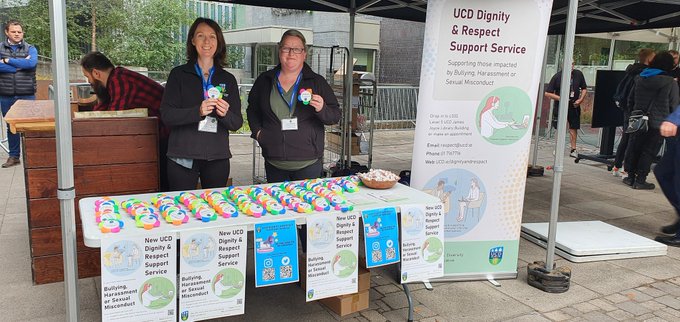 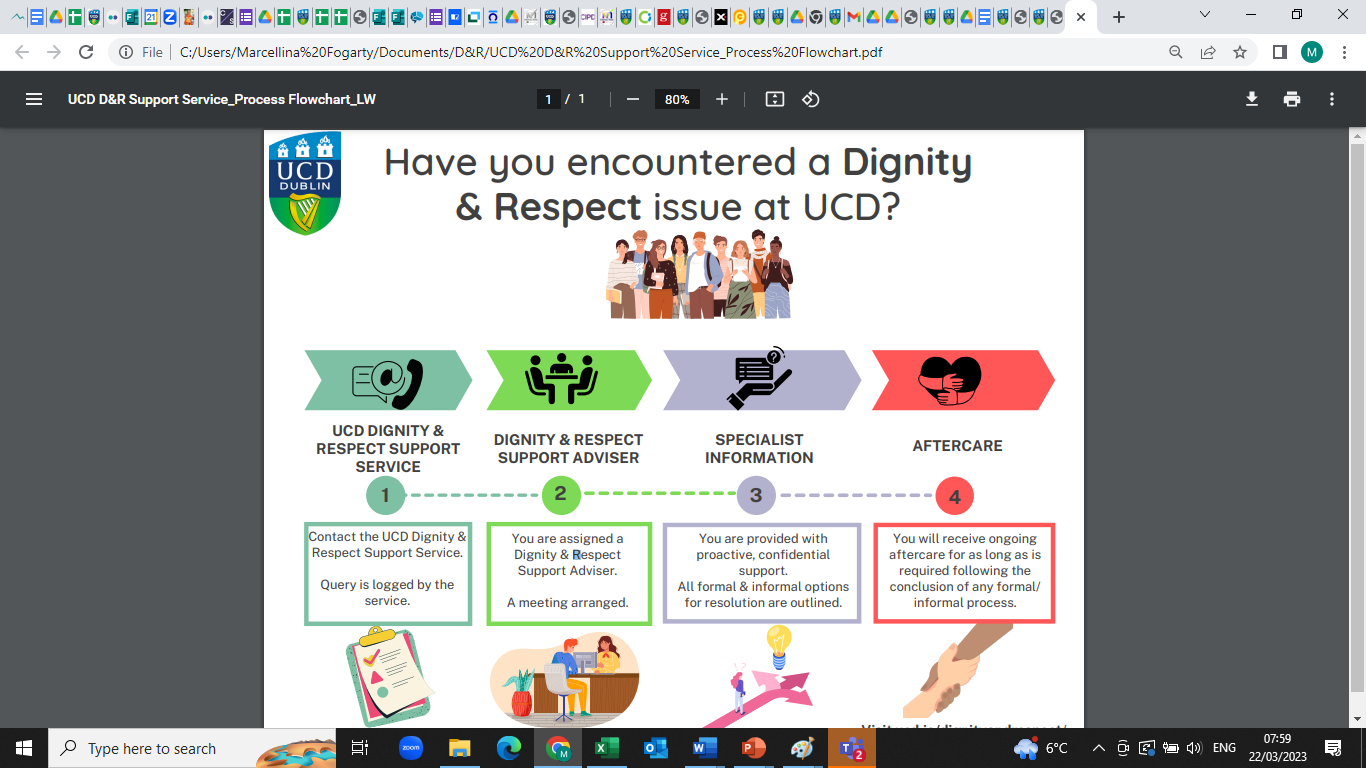 3 Full-Time Support Advisers
Support to Employees and Students
Satellite Clinics in the Student Village and Blackrock Campus
Outreach across the UCD (including areas such as clinical sites and Lyons farm)
Arranging seminars
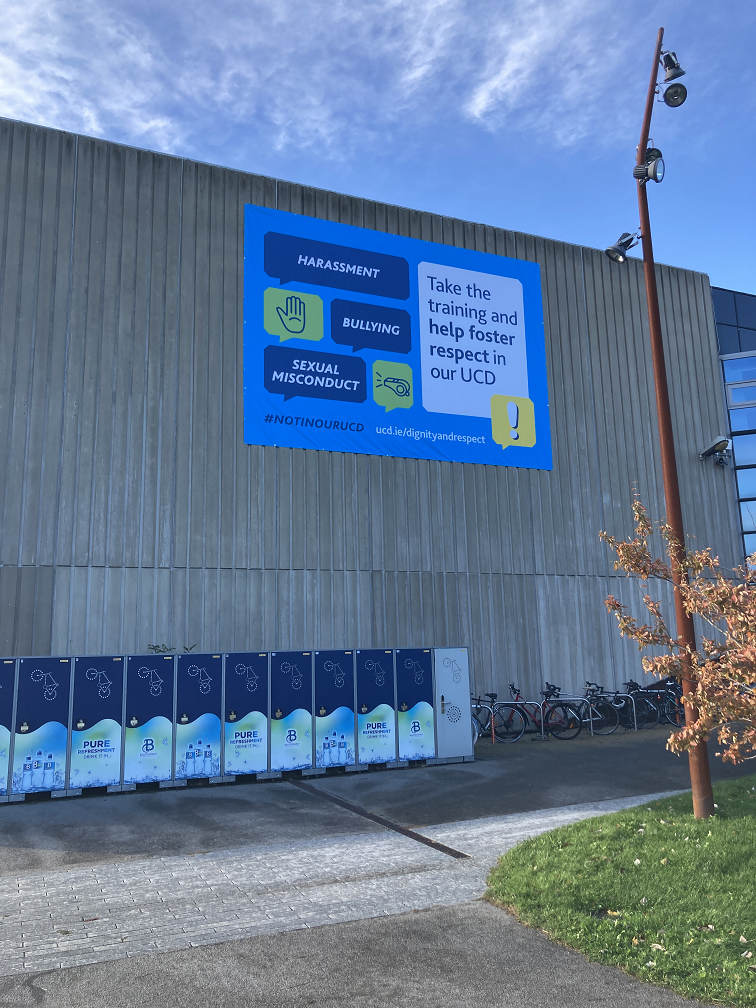 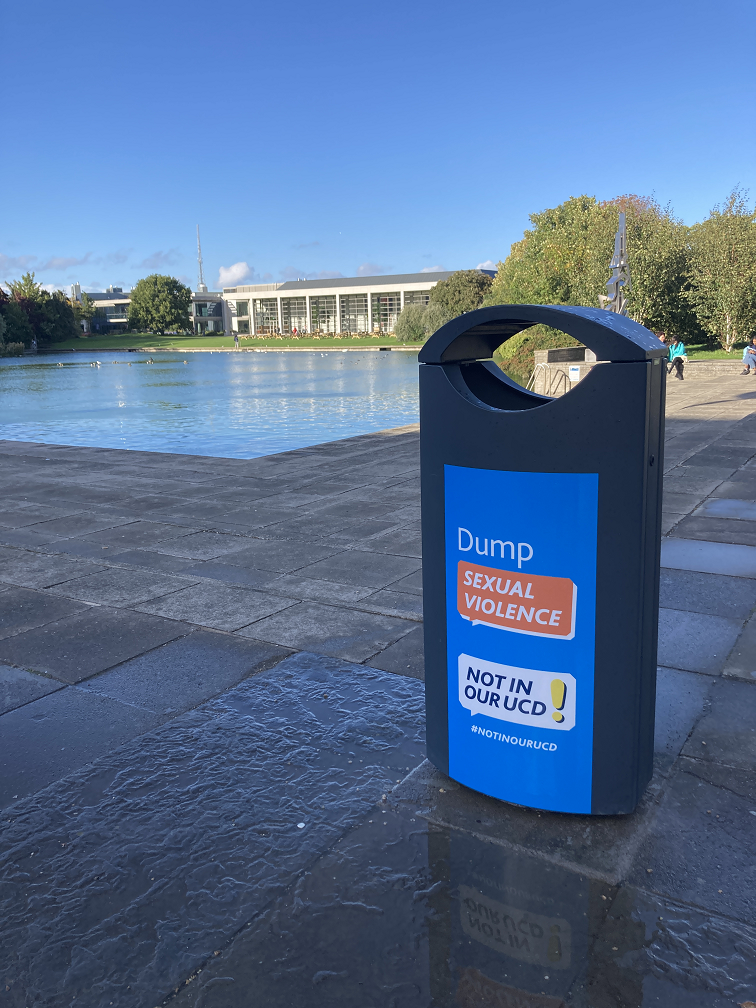 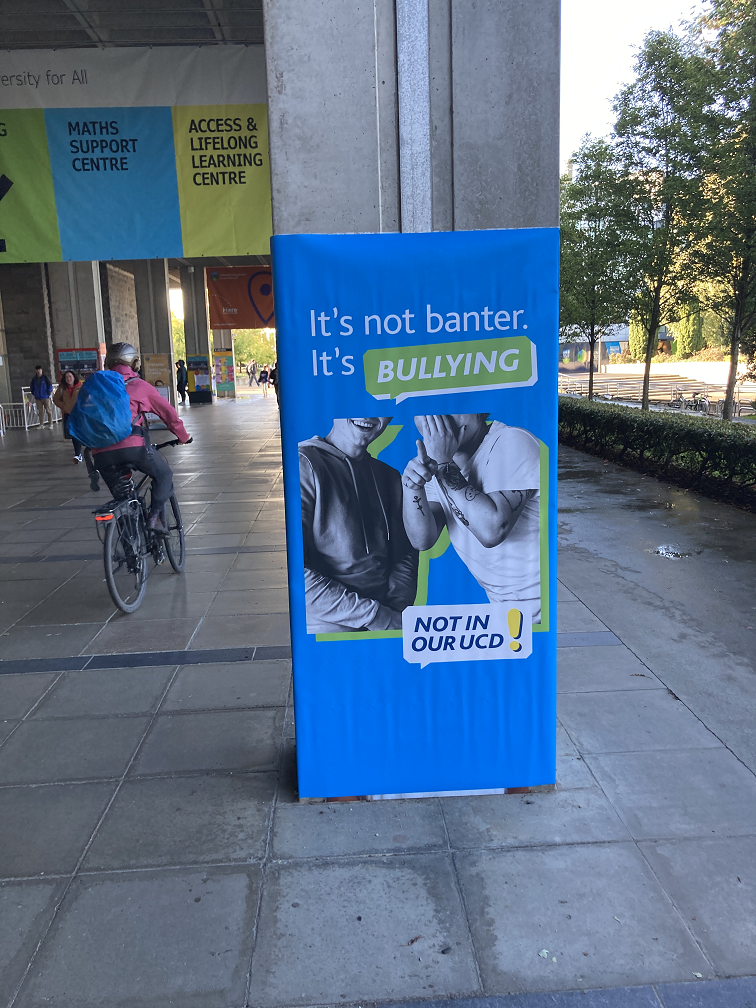 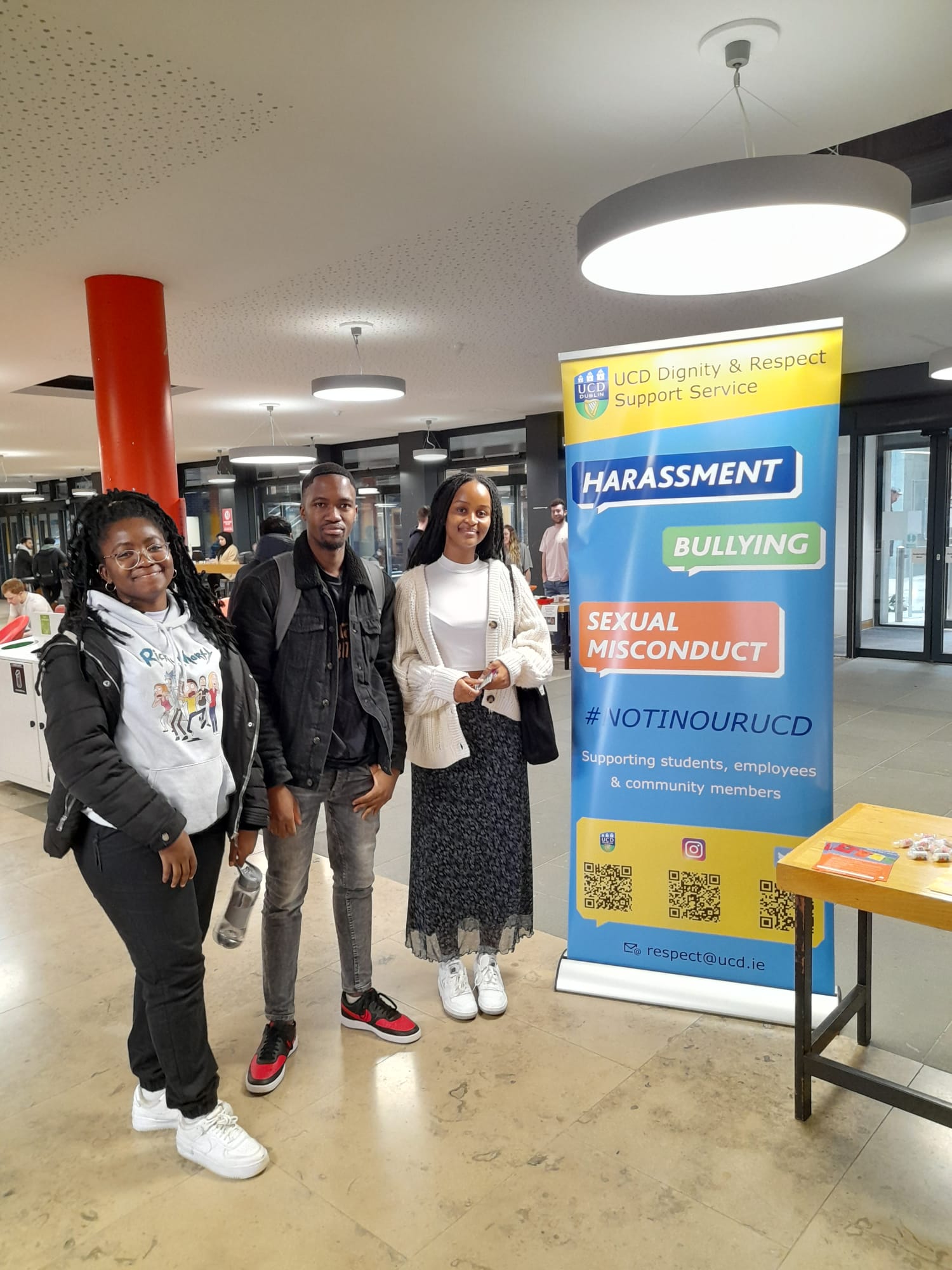 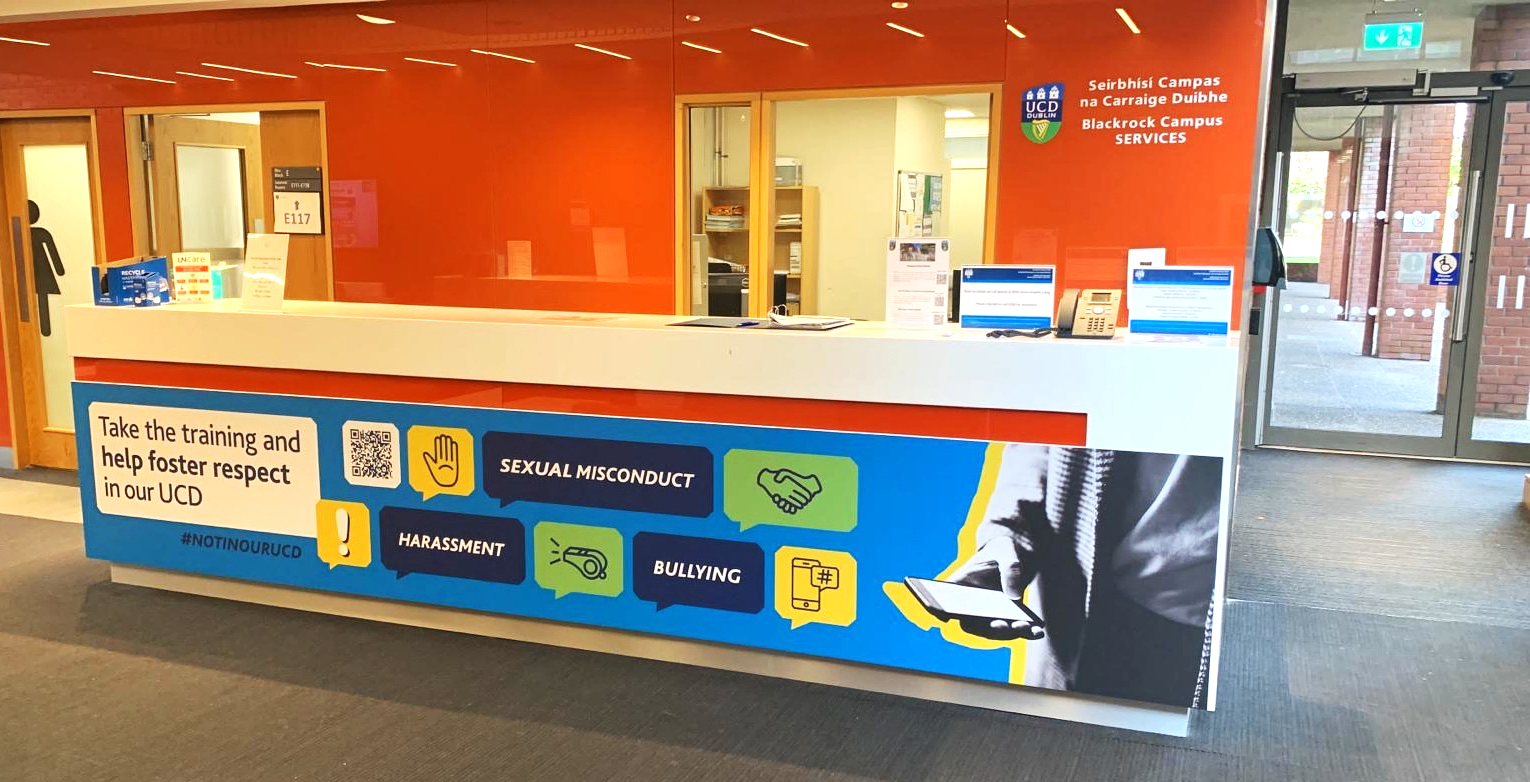 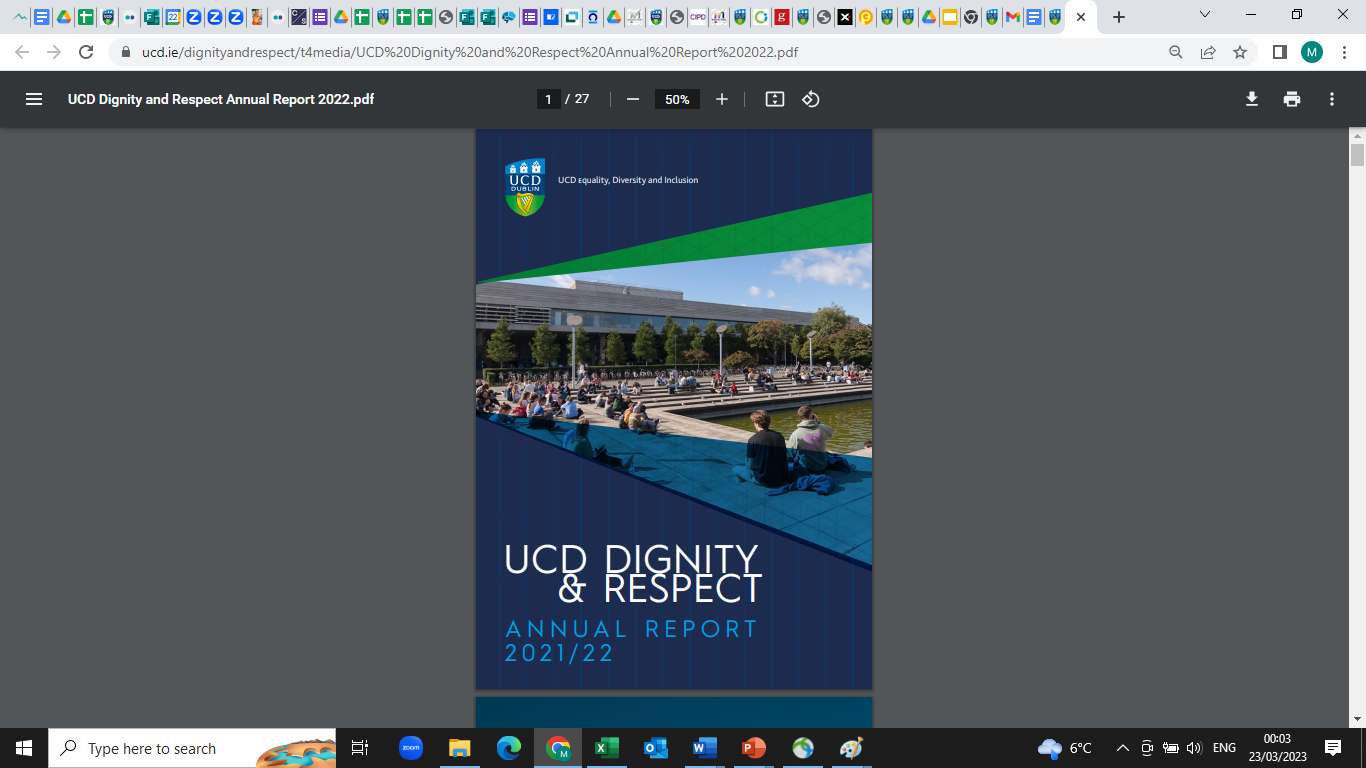 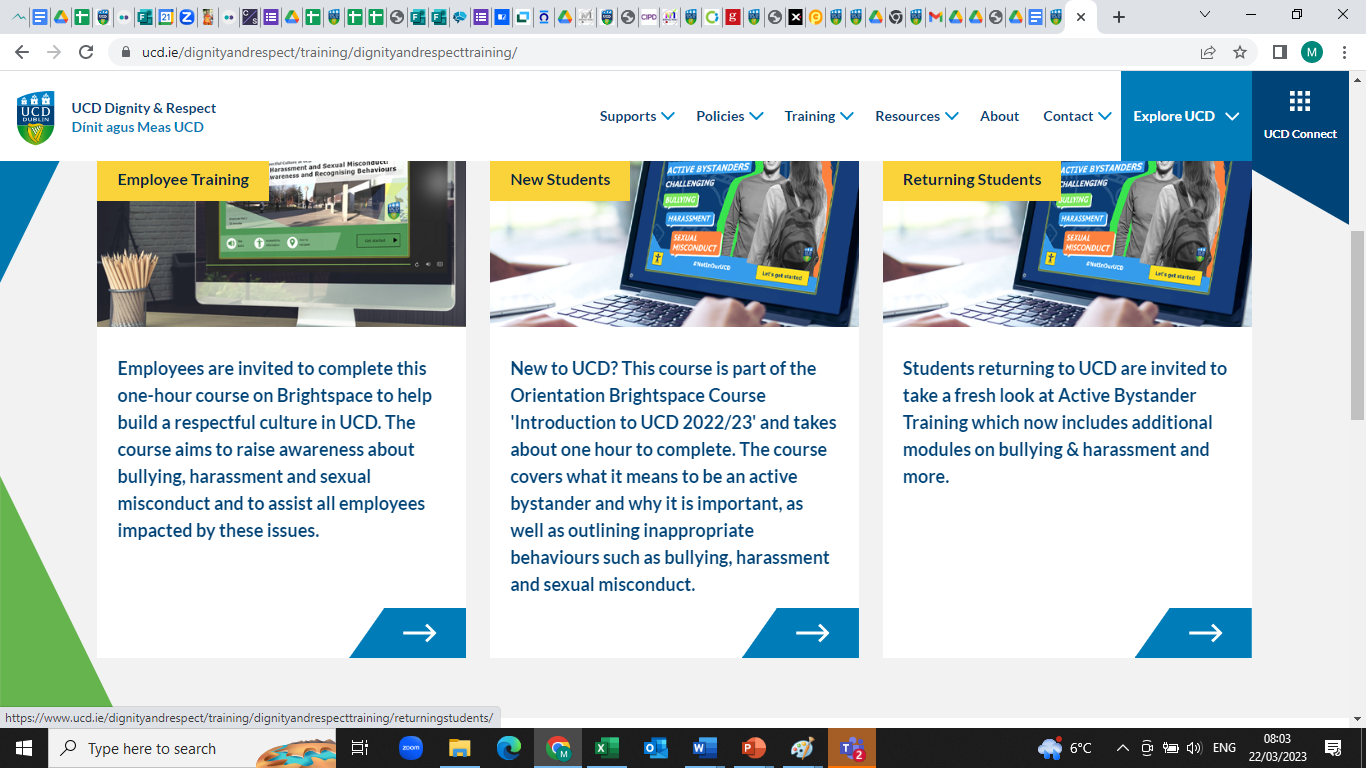 Three Tiers of Training

Specialist Supports
People Manager face-to face training
Online Training including Bystander – all employees and students
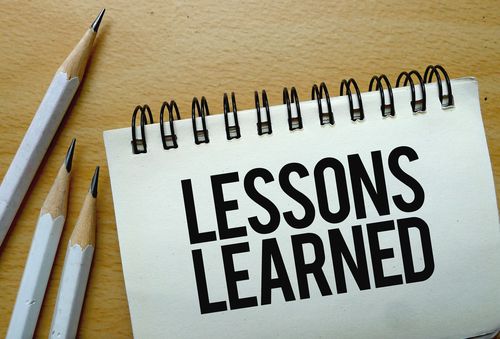 Learnings
Listening to the UCD Community
Shared Ownership across key stakeholder areas
Partnership with students
Engagement with external bodies
Constantly evolving policies and processes
Multipronged approach to achieve culture change
Resources
Key Message: Push the boundaries and be innovative!
THANK YOU.